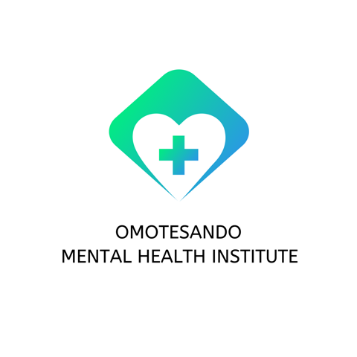 会社で出来る最善のメンタルヘルス予防策



「POD-Express Standard」
アウトプット解説
～人事部が会社を救う～
表参道メンタルヘルス研究所　　　
主任研究員　乘 浜　誠 司
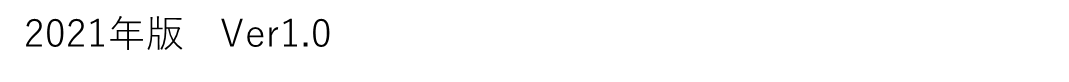 Copyright(c) Seiji  Norihama .２０２０-２０２１,　All Rights Reserved
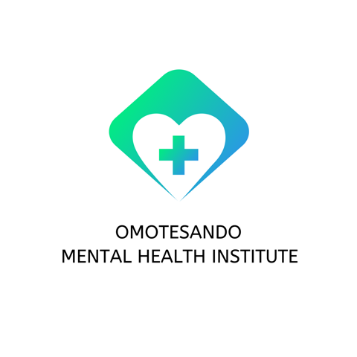 自己紹介
■　1982年　3月　中央大学経済学部国際経済学科卒業
NPO日本アクションラーニング協　
　　会発起人
NPO日本語表現力協会理事
NPO外資系情報産業研究会副会長
NPOITニアショア協会副理事
NPOアジアエステ協会理事

講師履歴：東京大学・慶応義塾大学大学院・小樽商科大学大学院・専修大学商学部・高千穂大学・横浜高校ほか
■　1982年　4月　商社入社
■　1991年　9月　朝日（現あずさ）監査法人国際事業部入社
■　1991年  10月　Ernst & Young　International　へ出向
■　1994年  10月　株式会社ベストソリューション設立
■　1997年　4月　慶応大学大学院経営管理学科（KBS１期生）
■　1998年　3月　慶応大学大学院経営管理学科履修終了
■　2005年　7月　Microsoft Incubation Program「2005Special Award 受賞
■　2005年　7月　SFC　Entrepreneur Award 2005Special Award 受賞
■   2009年    6月　「人事部が会社を救う」出版
■　2010年  11月　 EOYビジネスモデル特別賞
■　2013年  10月　社名を「ナレッジコンスタント」に変更
■　2017年　4月　表参道メンタルヘルス協会のビジョンに賛同・参画
課題や問題の解決手段
新ビジネスモデルの提案
□　2020年　4月　情報経営専門職大学　専任教員
□　2023年　4月　ビューティ＆ウエルネス専門職大学　専任教員（予定）
新ビジネスモデルの実践
専門分野　BA：（Business　Analysis）経営者の経営上の悩みや、業務改善・拡張等様々な業務シ　
　　　　　ステム構築の諸問題を解決する業務。改善の中で「人事・従業員のメンタル疾患など共通　
　　　　　して悩みが多く、解決のAIソリューションの提供を提言している
Copyright(c) Seiji  Norihama .２０２０-２０２１,　All Rights Reserved
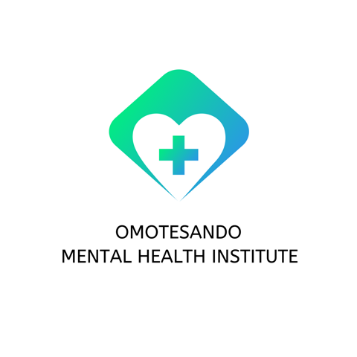 製品説明　PODシリーズ概念説明
製品説明　「PODシリーズ Ver3.0」
厚生労働省準拠ストレスチェック
POD-Koro
POD-Koro +
個
人診断
厚生労働省57設問対応版
個人特性分析
共通設問：
120問


回答時間：
約8分
POD-Express Standard
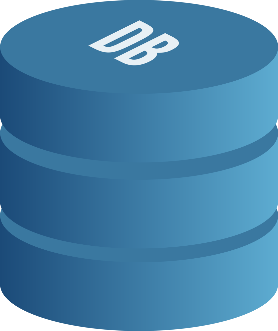 Re SAPIEN Ver3.0
・新人配置シミュレーション
・再配置シミュレーション
・人員配置シミュレーション
・最適組織シミュレーション
・最適ユニットシミュレーション
組織編成
組織特性分析
最適組織編成ツール「Re SAPIEN Ver3.0」
Copyright(c) Seiji  Norihama .２０２０-２０２１,　All Rights Reserved
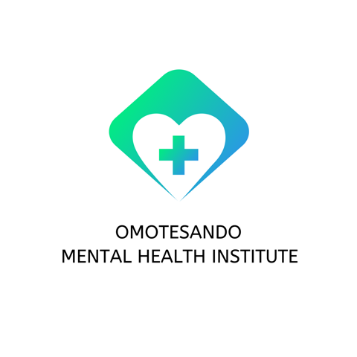 POD-Express Standard
設問数：120問・回答時間：約8分
個人診断から組織編成まで、シームレスに
POD-Express-Standardの結果は、以下の13つで構成
1.　印象管理　　　　　　　　　  8.　職業興味　　　　　　　　　
2.　ストレス状態　　　　　　　  9.　ソーシャル・スキル
3.　ストレス対処資源　　　　　10.　創造性
4.　パーソナリティ基盤因子　　11.　リーダーシップソーシャルスキル
5.　パーソナリティ特性　　　　12.　営業役割特性
6.　パーソナリティ・タイプ　　13.　営業分野適性
7.　適応感（職務適正）
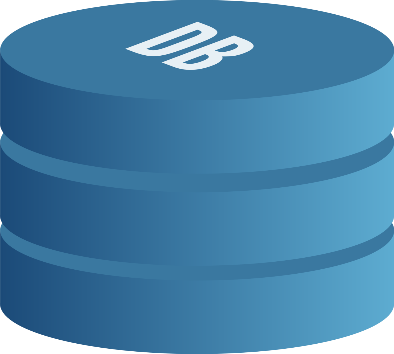 Copyright(c) Seiji  Norihama .２０２０-２０２１,　All Rights Reserved
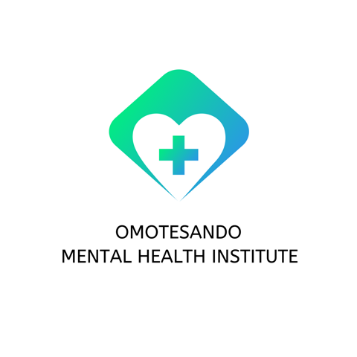 POD-Express Standardアウトプット
設問数120問・回答時間：約8分
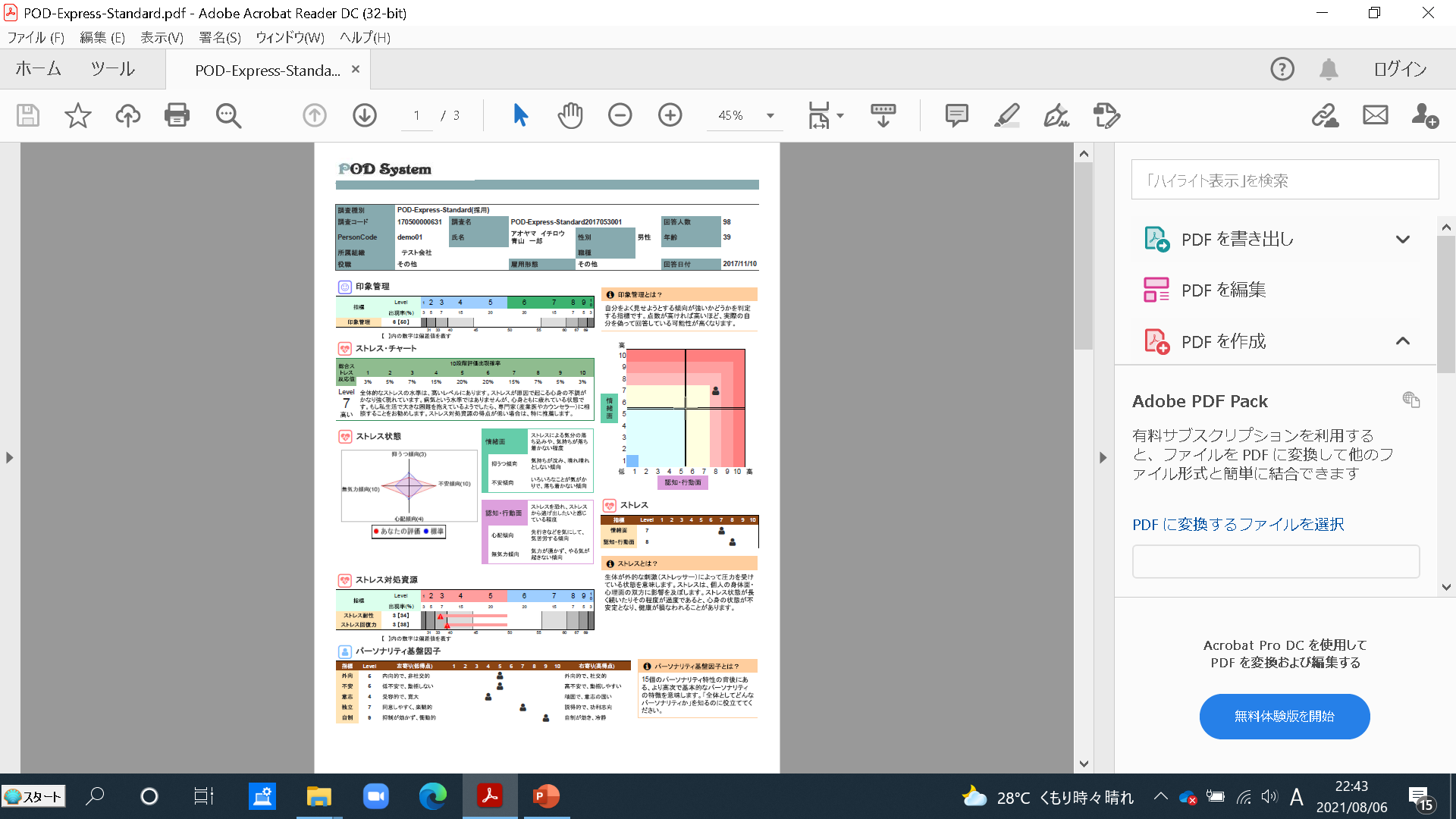 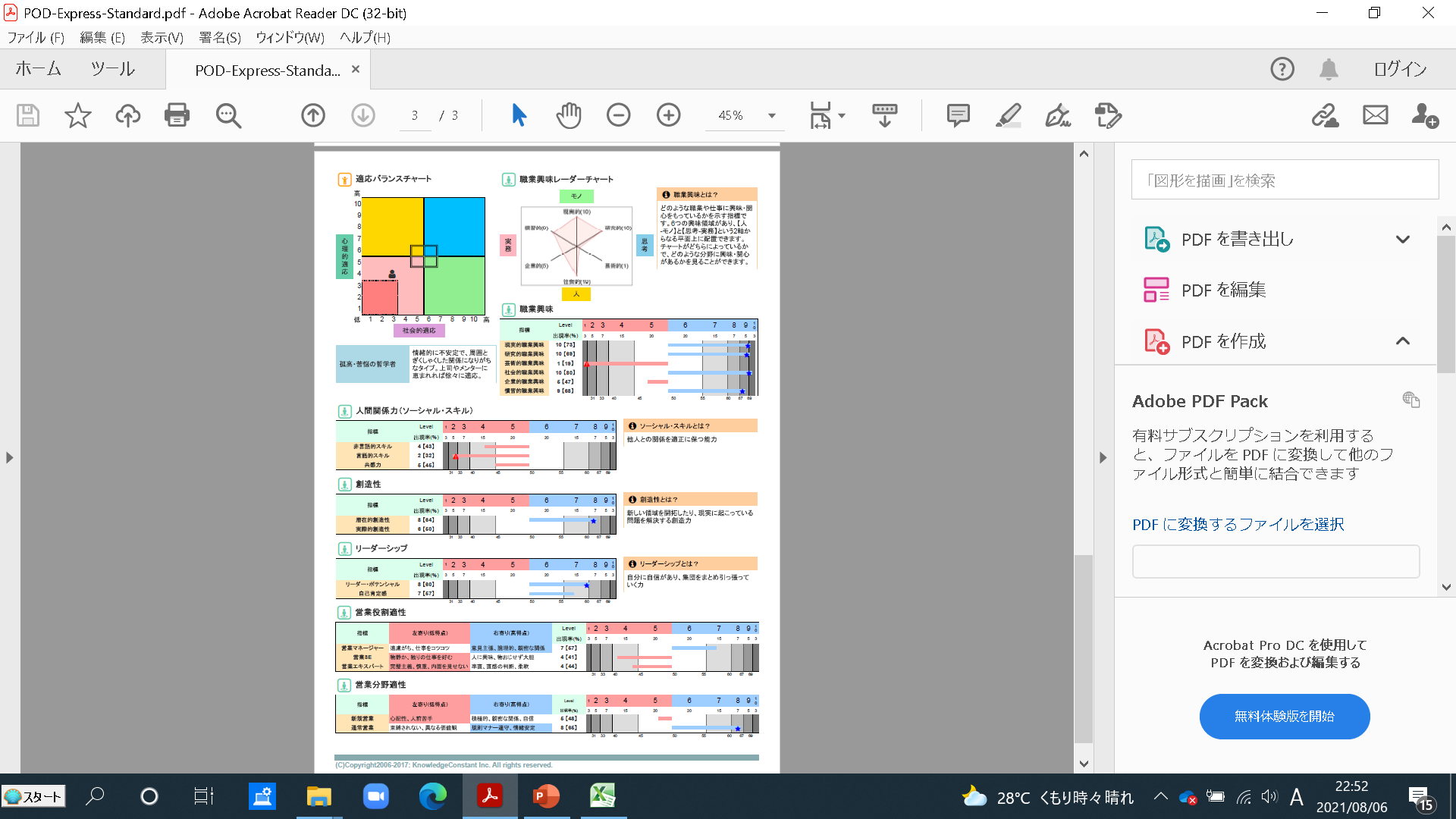 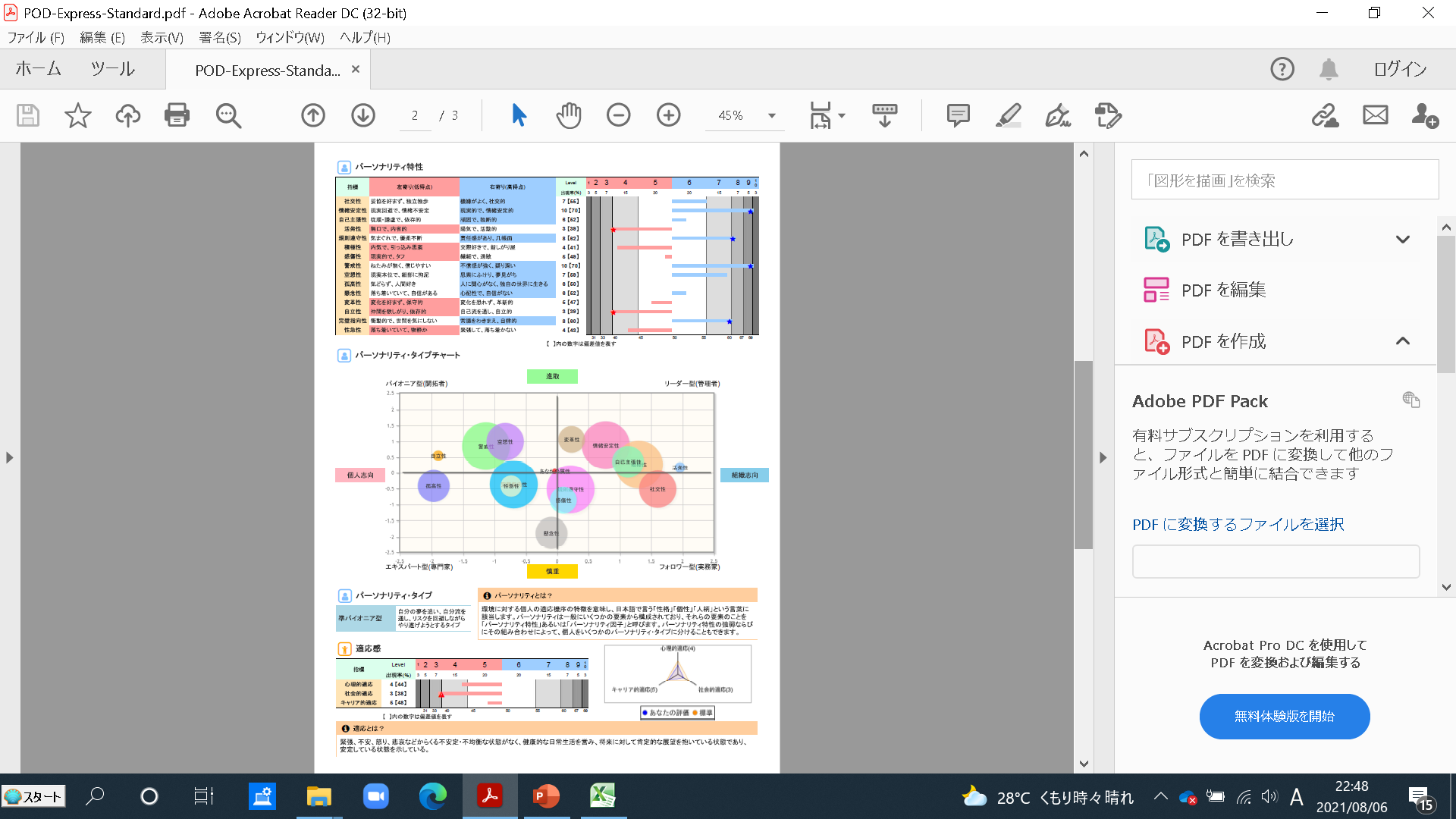 Copyright(c) Seiji  Norihama .２０２０-２０２１,　All Rights Reserved
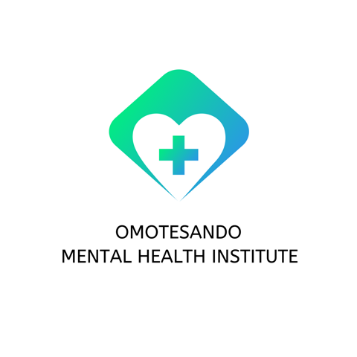 １．印象管理
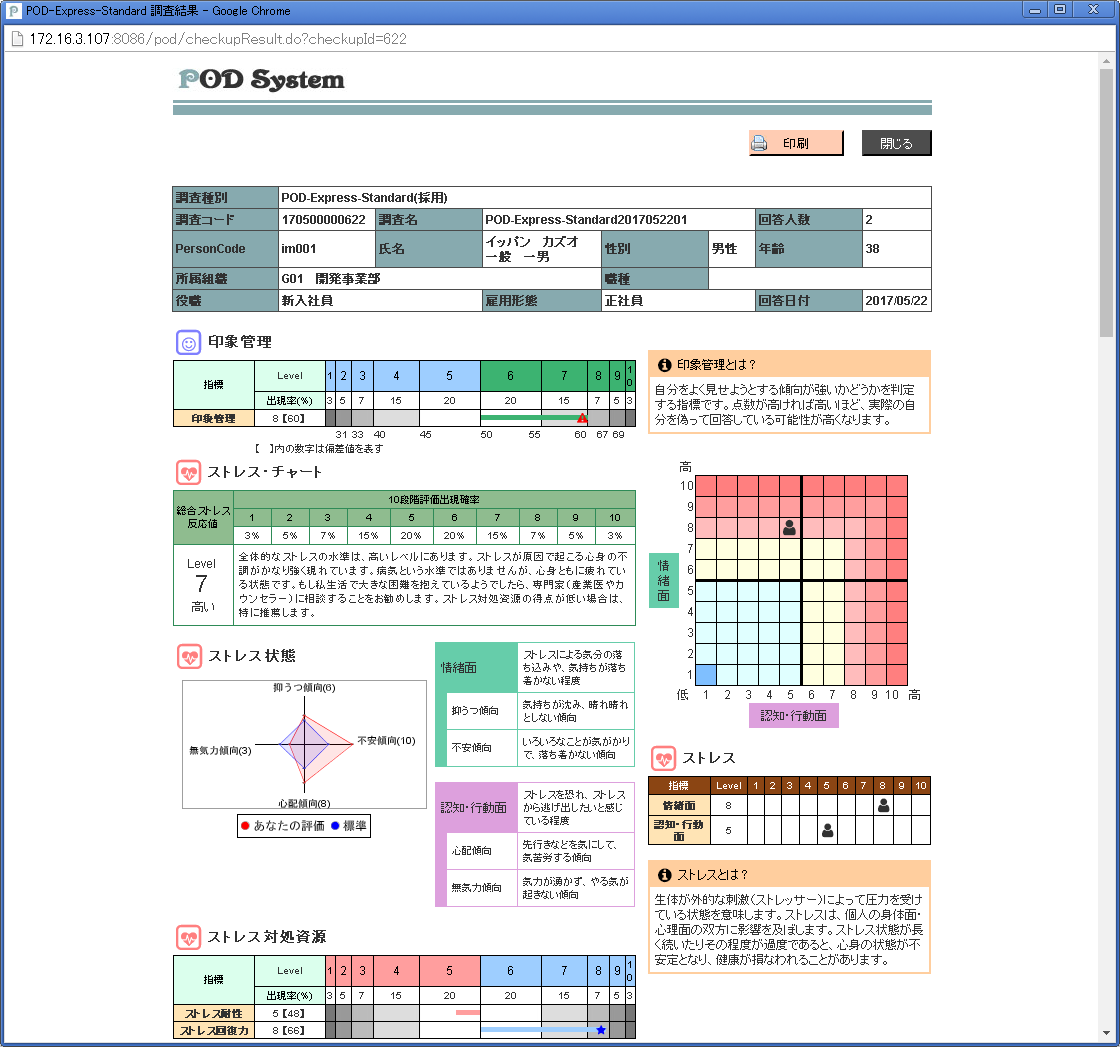 「極限値」を
意味します
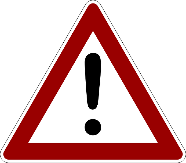 印象管理：８【60】Levelは、「８」。偏差値は「６０」という意味です
「印象管理」とは、【自分をよく見せようとする傾向が強いかどうかを表示します。】面接時には、加味する必要がありますし、メンタル疾患の時も普段を装い無理をする傾向があります
Copyright(c) Seiji  Norihama .２０２０-２０２１,　All Rights Reserved
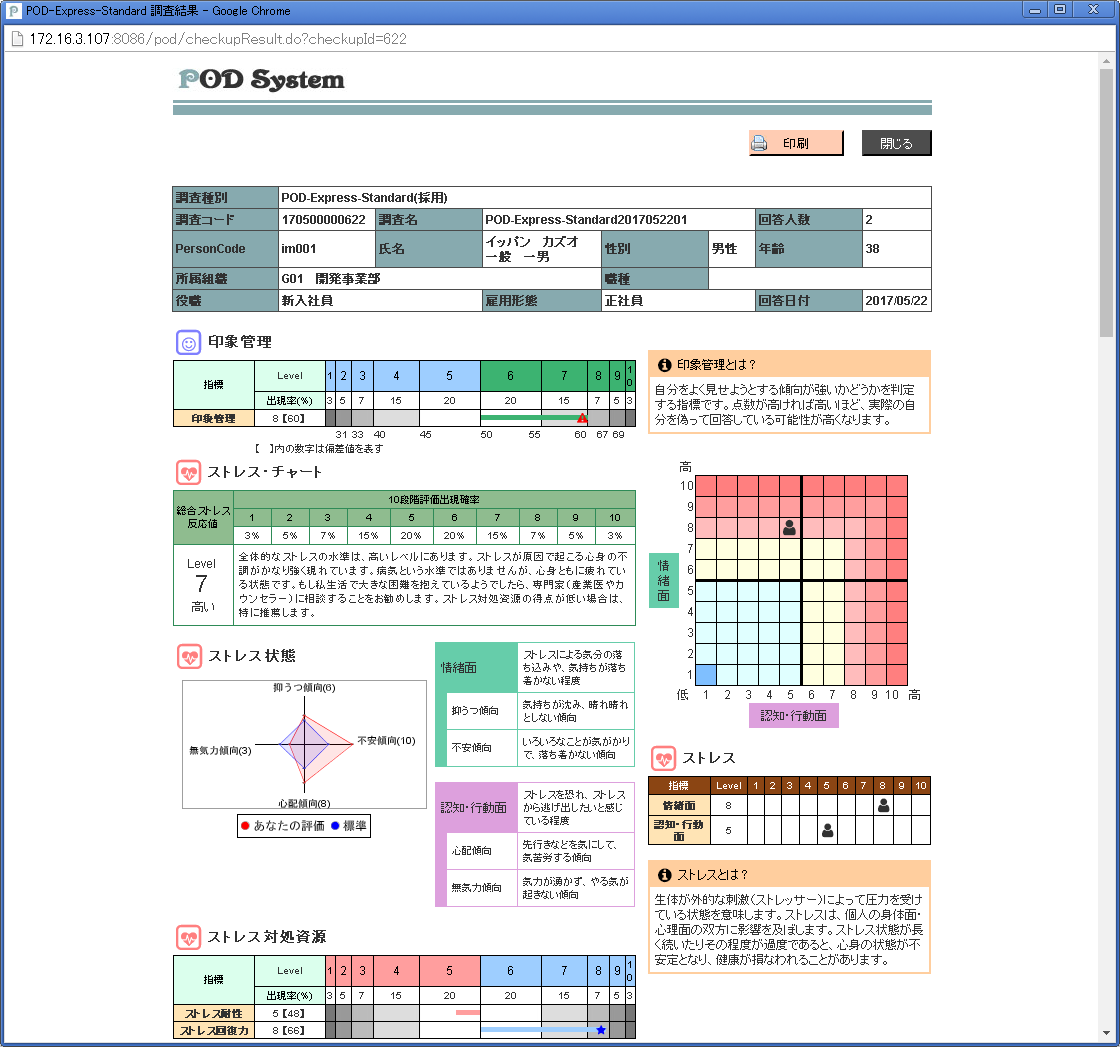 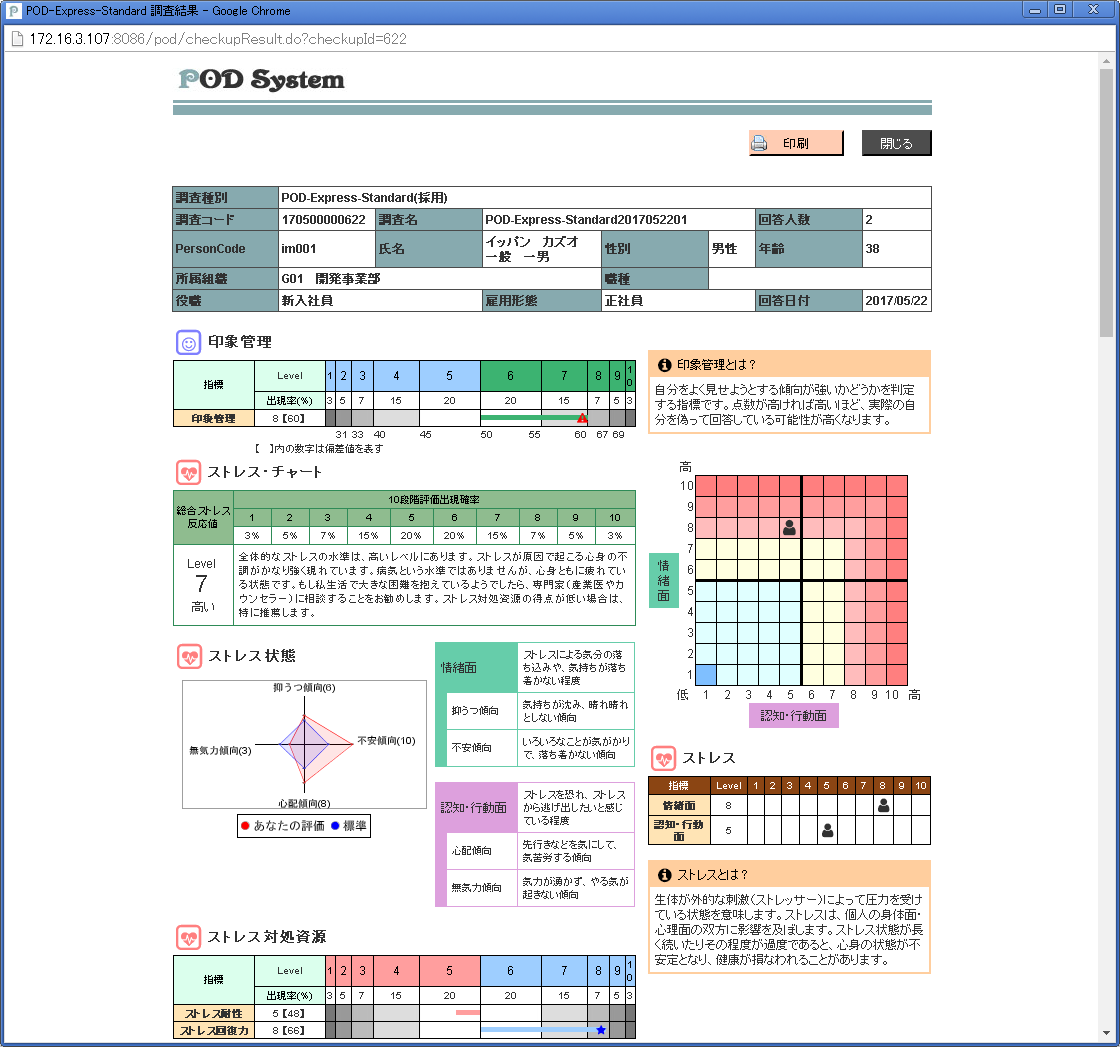 4
4
1
1
1
2
2
3
3
1
2
3
4
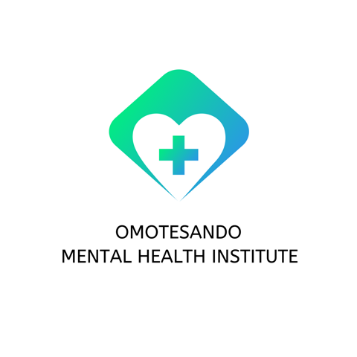 ２．ストレス・チャート
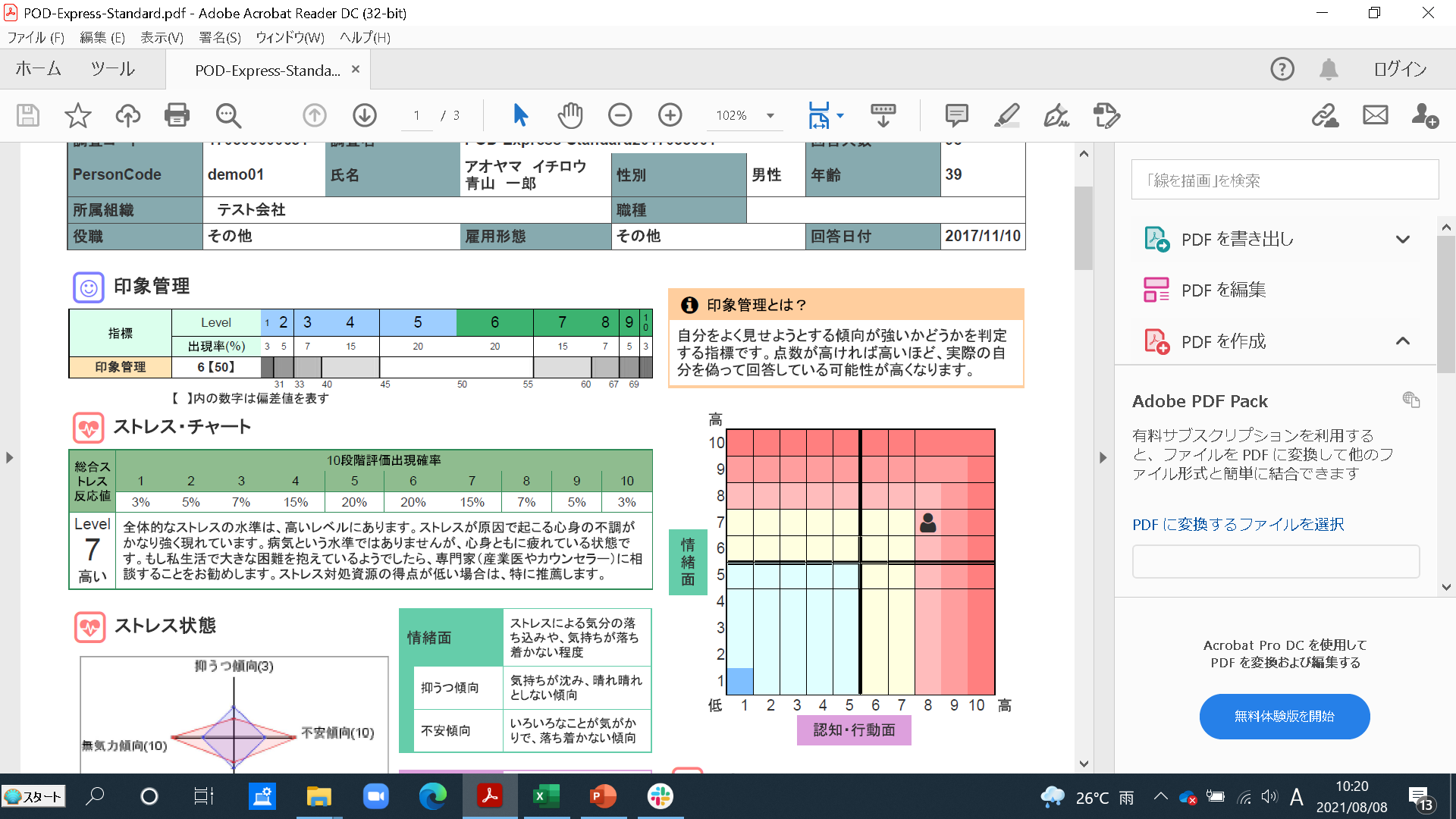 受検者の[総合ストレス反応値]のLevelが表示されます
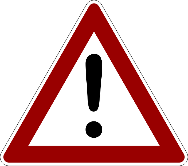 Level、9・10になると警告マークが入ります
Levelごとの文言「コメント」が表示されます。ストレス対処資源の得点が
低い場合は、要注意です
Copyright(c) Seiji  Norihama .２０２０-２０２１,　All Rights Reserved
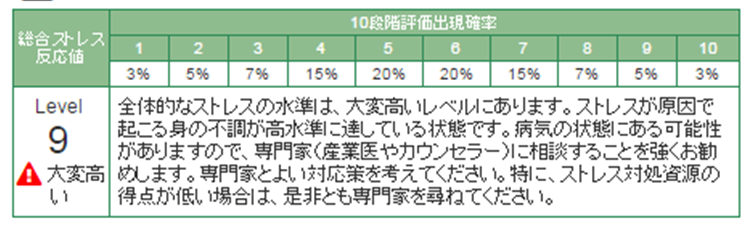 警告マーク
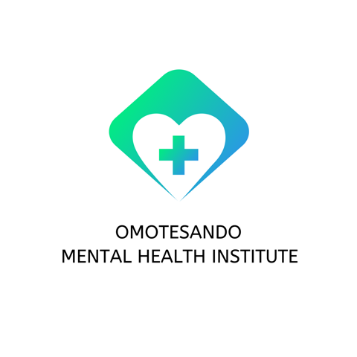 3.　ストレスマトリックス
縦軸に『情緒面』（心理面）、横軸に『認知・行動面』（身体面）のマトリックスで、受検者のストレス状況を表示します

『情緒面』（心理面）・・ストレスによる気分の落ち込　　
　　　　　　　　　　　みや、気持ちが落ち着かない程
　　　　　　　　　　　度、心理的部分を含みます

『認知・行動面』（身体面）・ストレスを恐れ、ストレ　
　　　　　　　　　　　スから逃げ出したいと感じてい
　　　　　　　　　　　る程度、身体部分を含みます
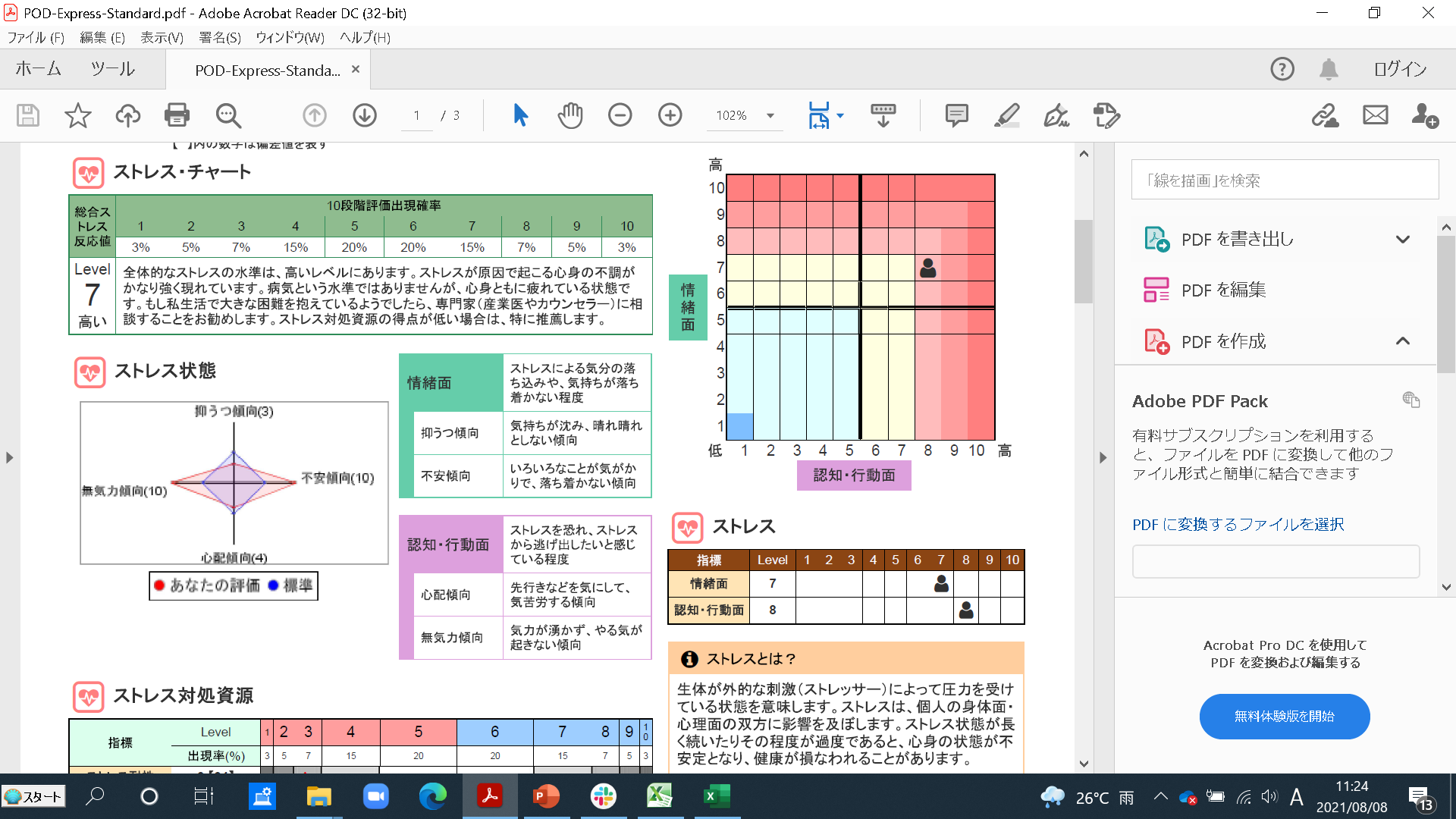 POD機能のメンタル疾患可視化出力になります
Lebel10（赤の部分）は、ストレス度合いが高く、「危険」な状態です
Level　2～５（薄青の部分）に、8割の受検者が入ります
Copyright(c) Seiji  Norihama .２０２０-２０２１,　All Rights Reserved
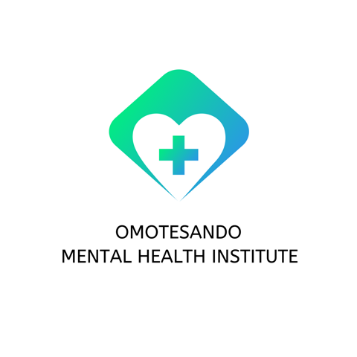 ４．ストレス状態
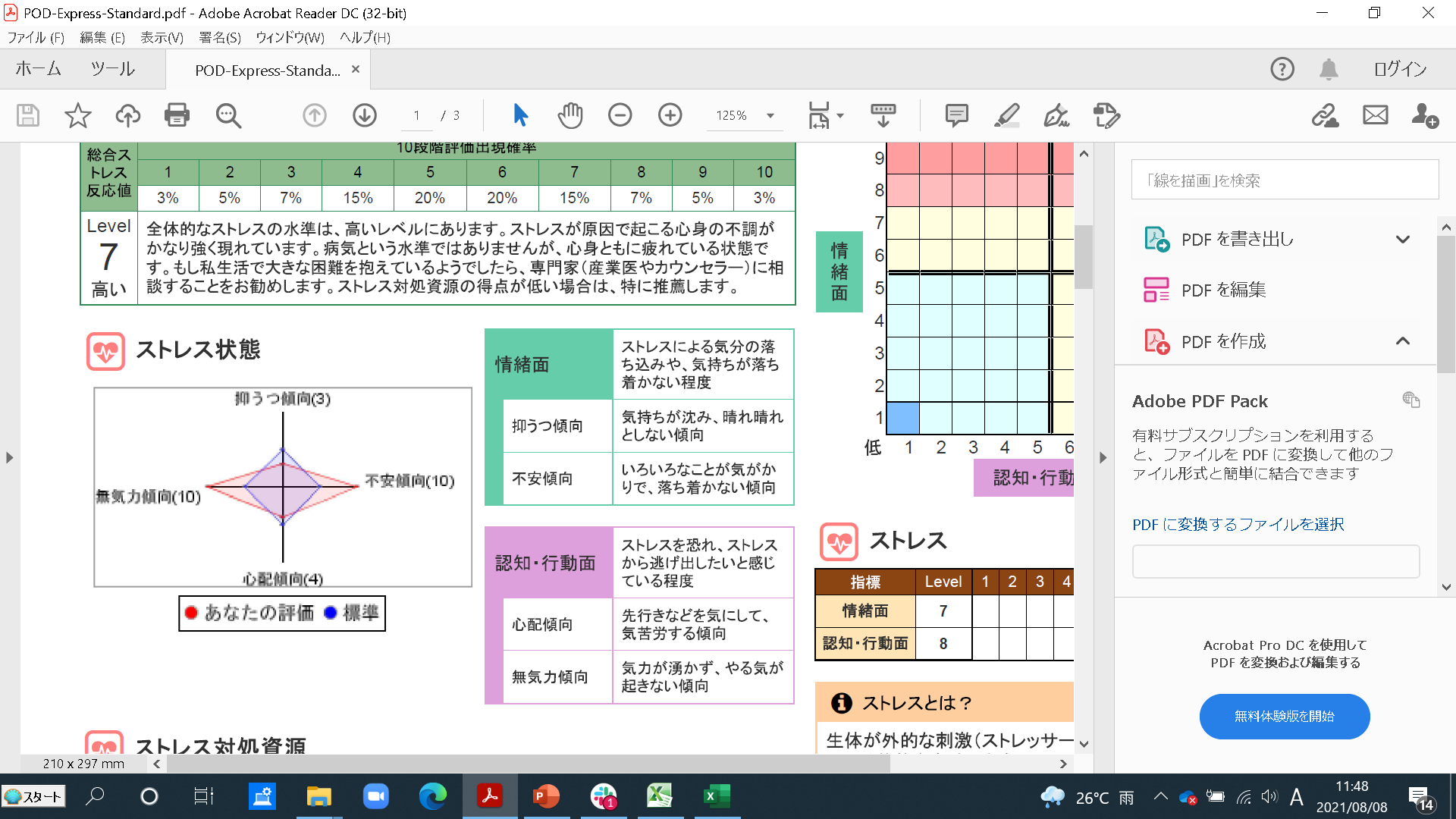 「青」は、標準値（健康な状態）です

「赤」は、受検者の状態です
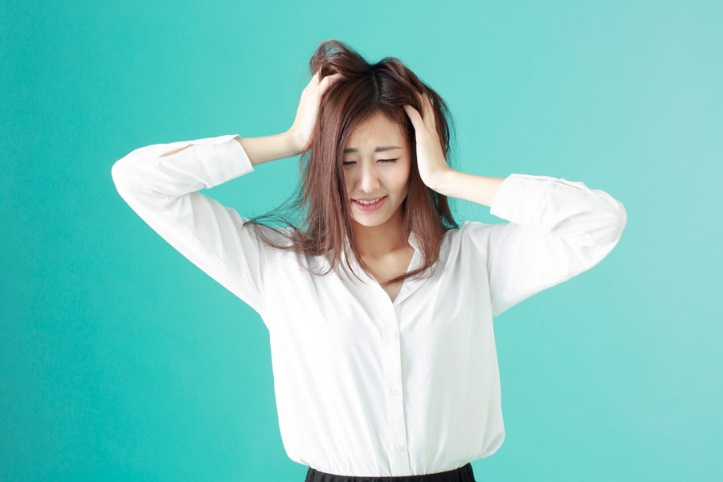 ストレスの状態を「抑うつ傾向」・「不安傾向」・「心配傾向」・「無気力傾向」が表示されます。「ストレス対処資源」と合わせて判断をします
Copyright(c) Seiji  Norihama .２０２０-２０２１,　All Rights Reserved
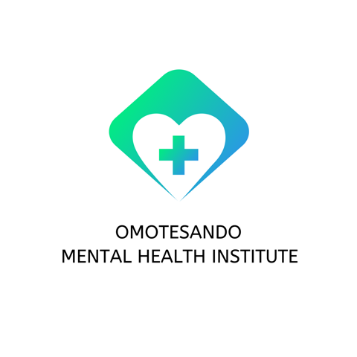 ５．ストレス対処資源
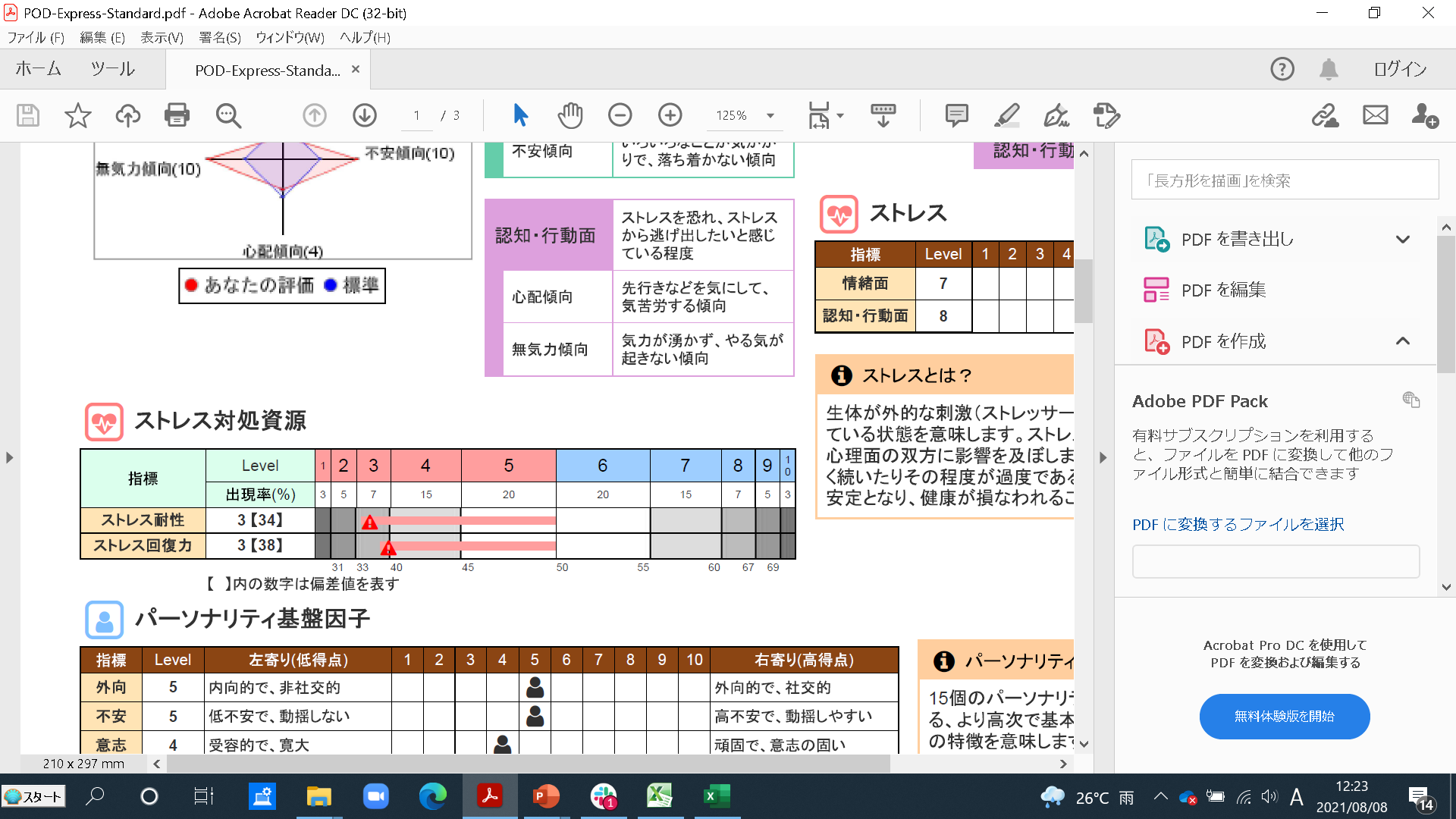 ストレスによる打たれ強さ、ストレスからの回復力を表示します

『ストレス耐性』・・・ストレスにさらされても、精神的に頑健で健康を保てる力
『ストレス回復力』・・ストレスによって心身にダメージを受けても、元の状態に回復する力
ストレス耐性＋ストレス回復力が、「＋」だとストレス対処資源が高く、「ー」だとストレス対処資源が低い」と判断し、配属・上下関係・仕事内容等の参考とします
「２．ストレスチャート」・「３．ストレスマトリックス」・「４．ストレス状態」と併せて判断します
Copyright(c) Seiji  Norihama .２０２０-２０２１,　All Rights Reserved
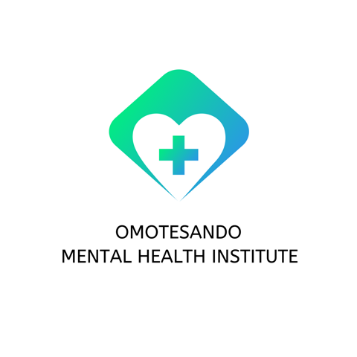 ６．パーソナリティ基盤因子
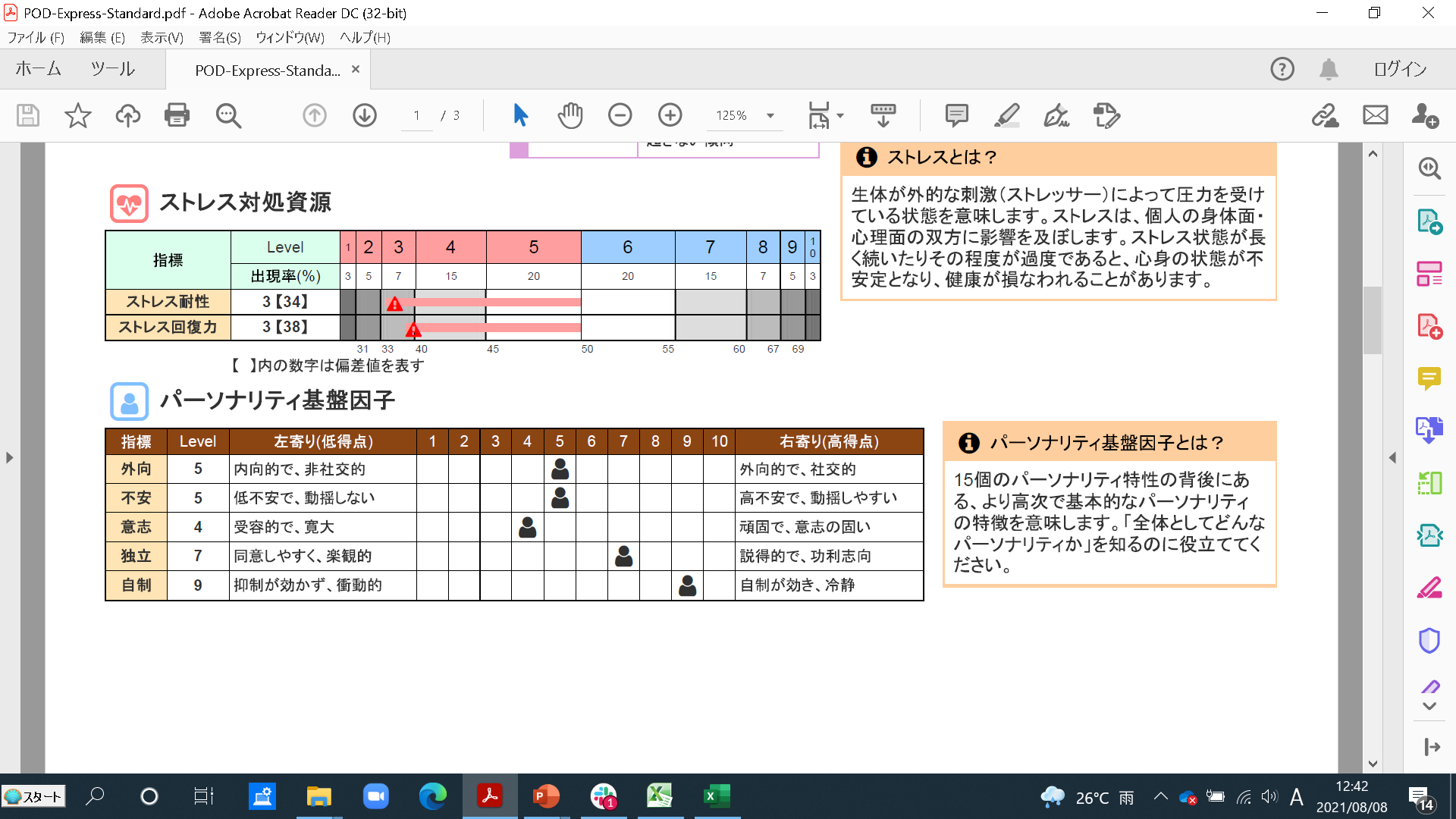 個人の「基盤（基礎）となる因子。「人づきあいのよさ」・「動揺のしやすさ」・「意思の固さ」・「影響の受けにくさ」・「抑制の効きやすさ」などを判断します
Copyright(c) Seiji  Norihama .２０２０-２０２１,　All Rights Reserved
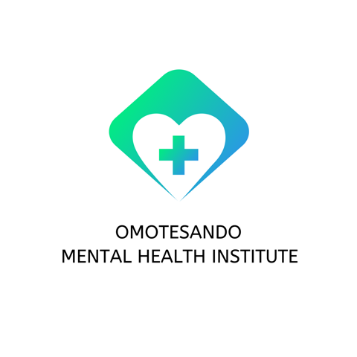 ７．パーソナリティ特性
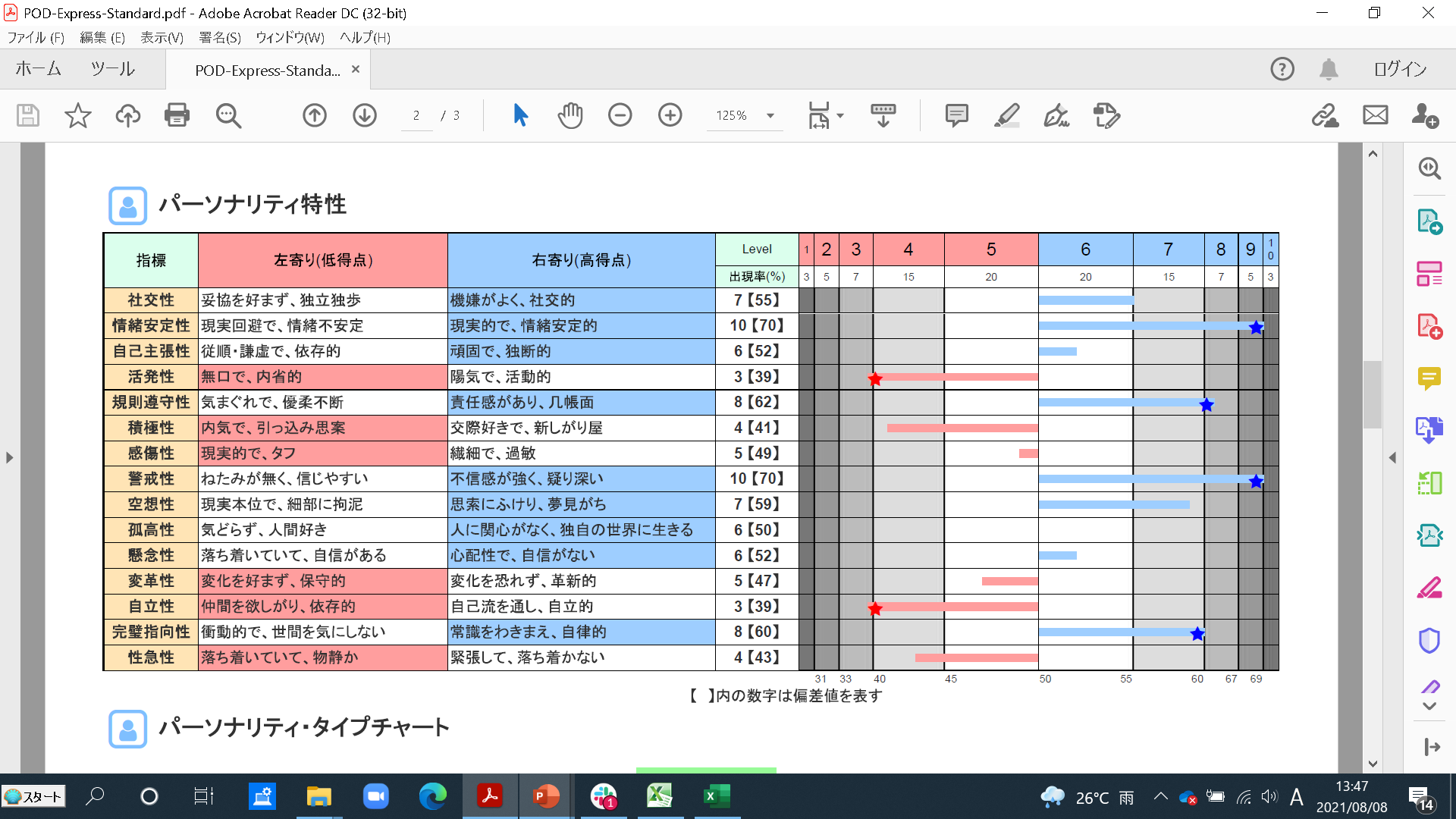 15項目の個人の特性を表示します
※　★（警告マーク）は、特にパーソナリティの高いもので、その人格を表す特性になります
Copyright(c) Seiji  Norihama .２０２０-２０２１,　All Rights Reserved
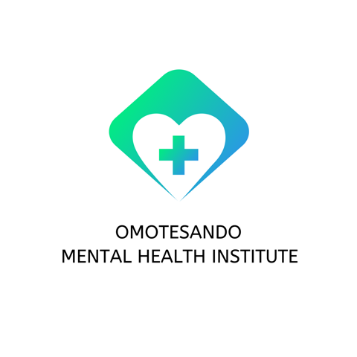 ８．パーソナリティ・タイプ
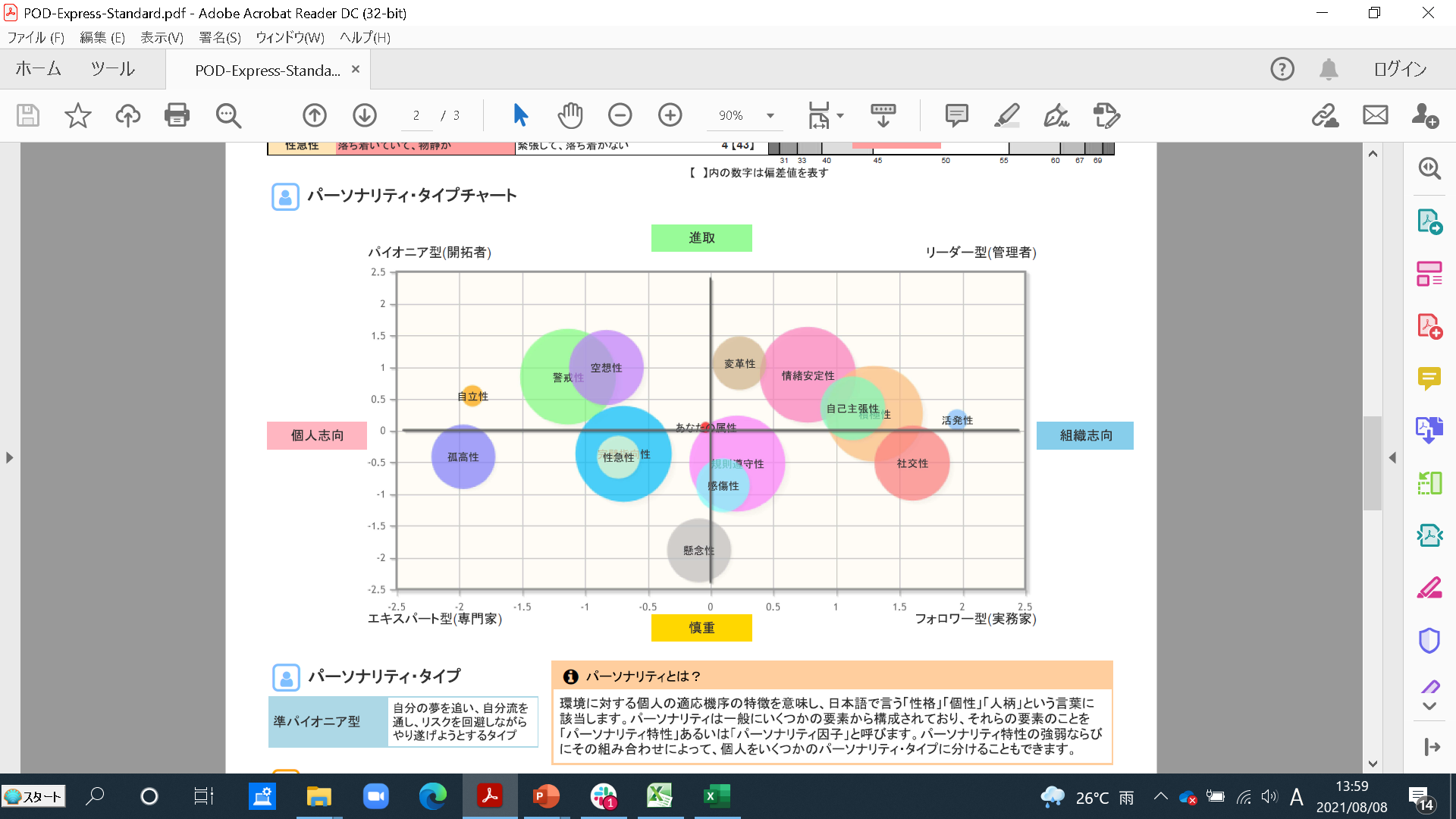 リーダー型（管理者）
　集団や組織の中で自ら中心となって働き、集団や組織を統率してゆくタイプ
フォロワー型（実務家）
　集団や組織の中で自分に与えられた仕事をきちんと行い、リーダーを支えてゆくタイプ
エキスパート型（専門家）
　自分の技術やスキルを磨き、興味のあることをして自律的に生きようとするタイプ
パイオニア型（開拓者）
　自分の夢を追い、自分流を通し、リスクを回避しながらやり遂げようとするタイプ
４種８パーソナリティ・タイプを表記。該当する「型」であれば、ストレスは軽減できます
Copyright(c) Seiji  Norihama .２０２０-２０２１,　All Rights Reserved
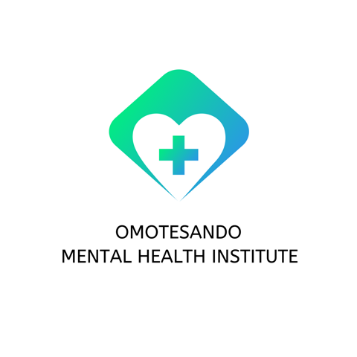 ９．適応感（職務適正）
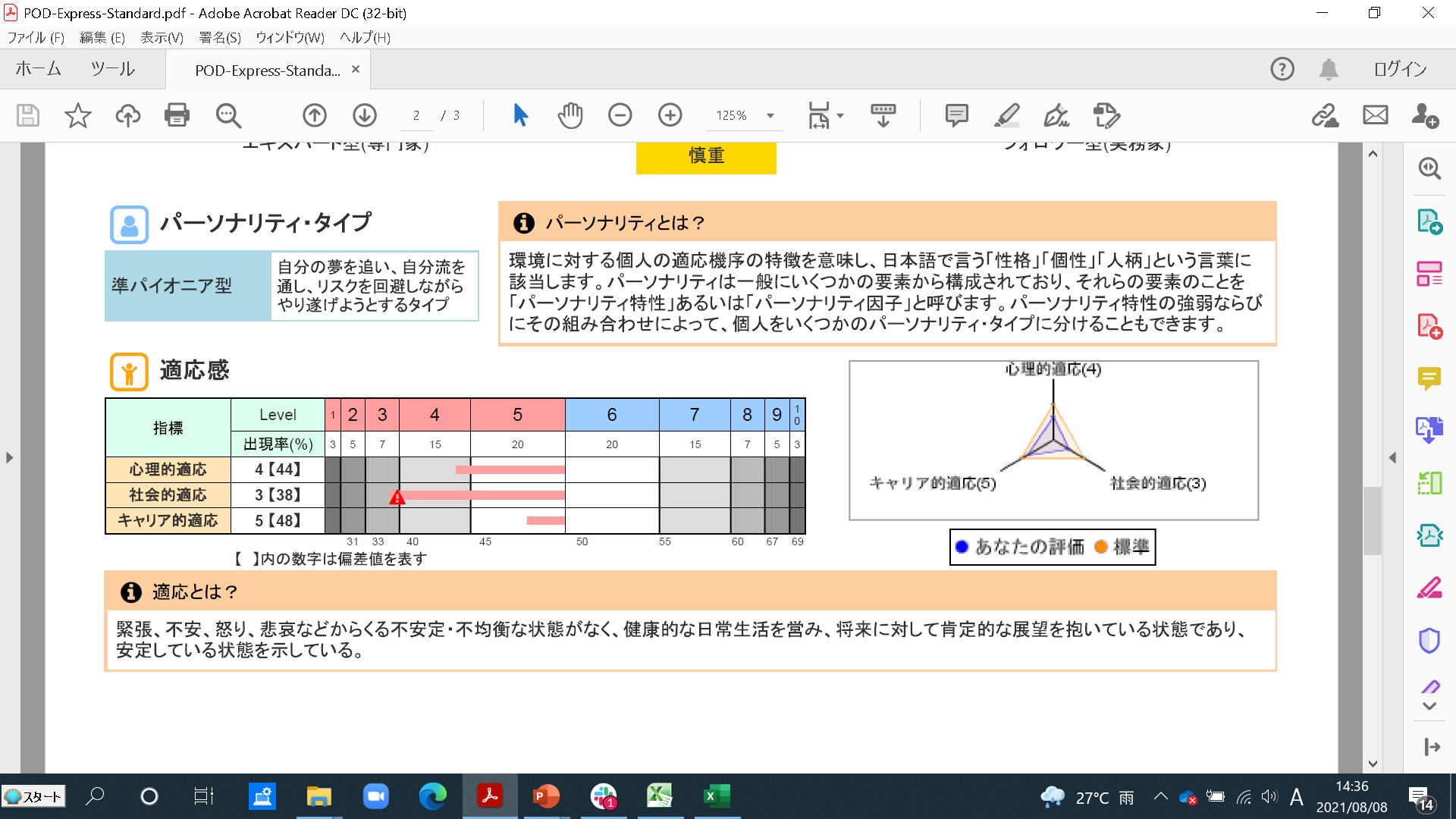 『心理的適応』・・・内面に矛盾・葛藤・混乱・苦悩が少なく自分をありのままに受け入れている感覚
『社会的適応』・・・周囲の人と良い関係を維持し、自分が社会の一員として受けられている感覚
『キャリア的適応』・歩んできたキャリアを受入れ、これから歩むキャリアへの目標が出来ている感覚
〇　標準に対して面積が大きい場合、各項目の適応能力の高いタイプ。リーダーシップや統率力が高
　くリーダーになっても、ストレスを感じません。逆に面積が小さい場合は、適応能力の低いタイプ
〇　三角形のバランスが良い場合、各項目のバランスが良いので、性格的なバランスもとれている。社会人適応能力が高い人。バランスが良くない場合、一部の項目が高く性格的にはある特定の個性が強いタイプです
Copyright(c) Seiji  Norihama .２０２０-２０２１,　All Rights Reserved
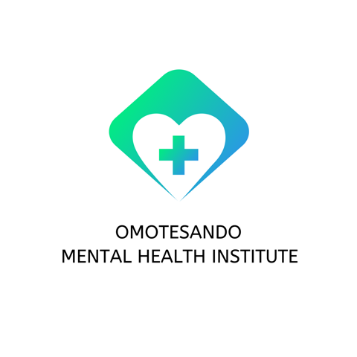 10．適応バランスチャート
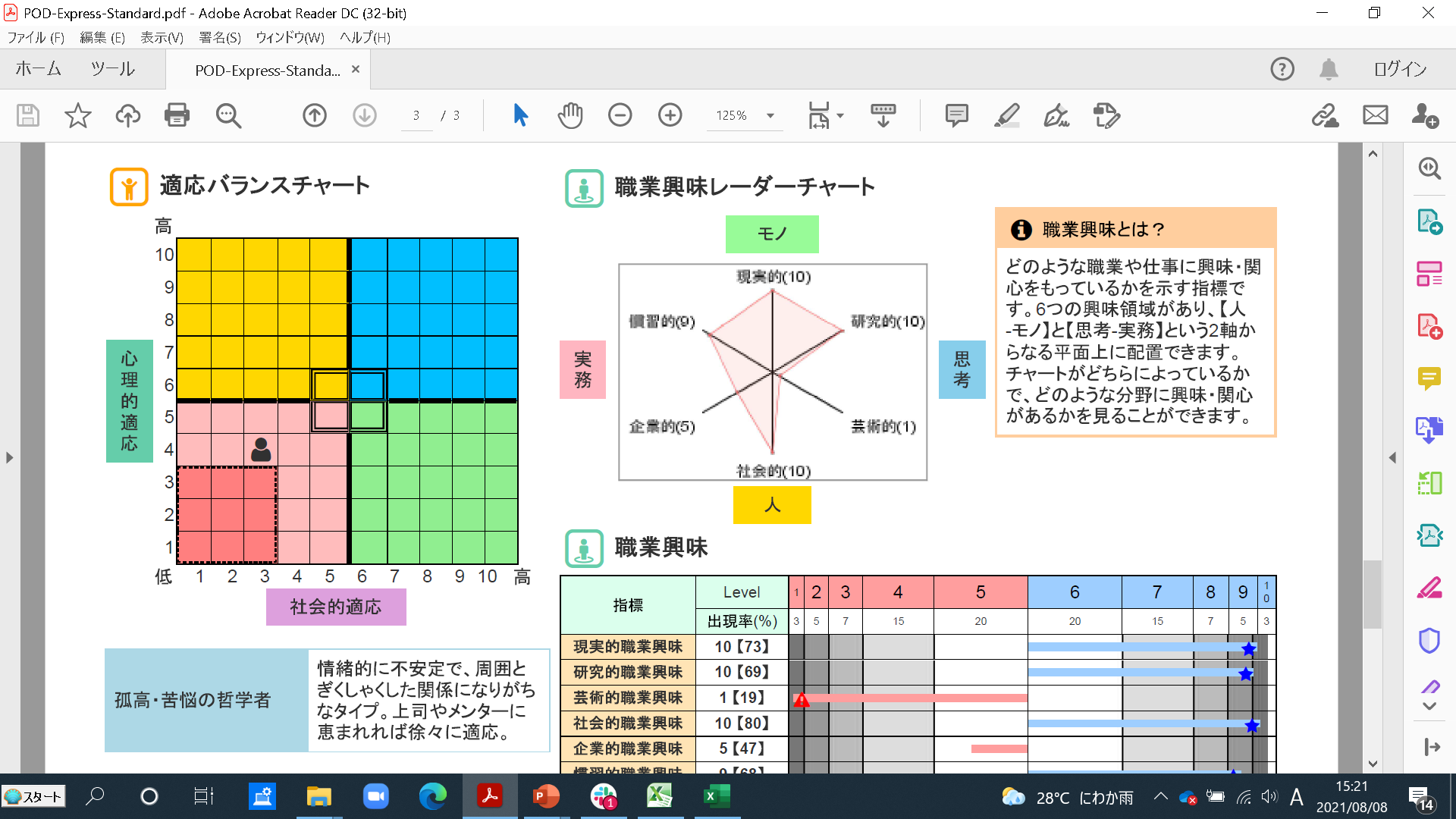 『心理的適応』・『社会的適応』のマトリックス図
社会的適応力が高くなると『実務』に適しているという判断をします
③
①
④
②
組織内での「職務内容や質・立場」などによりストレスを感じたり、感じなかったりする
Copyright(c) Seiji  Norihama .２０２０-２０２１,　All Rights Reserved
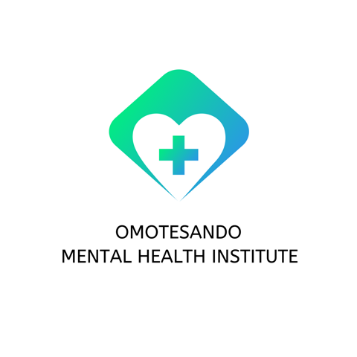 11．職業興味レーダーチャート
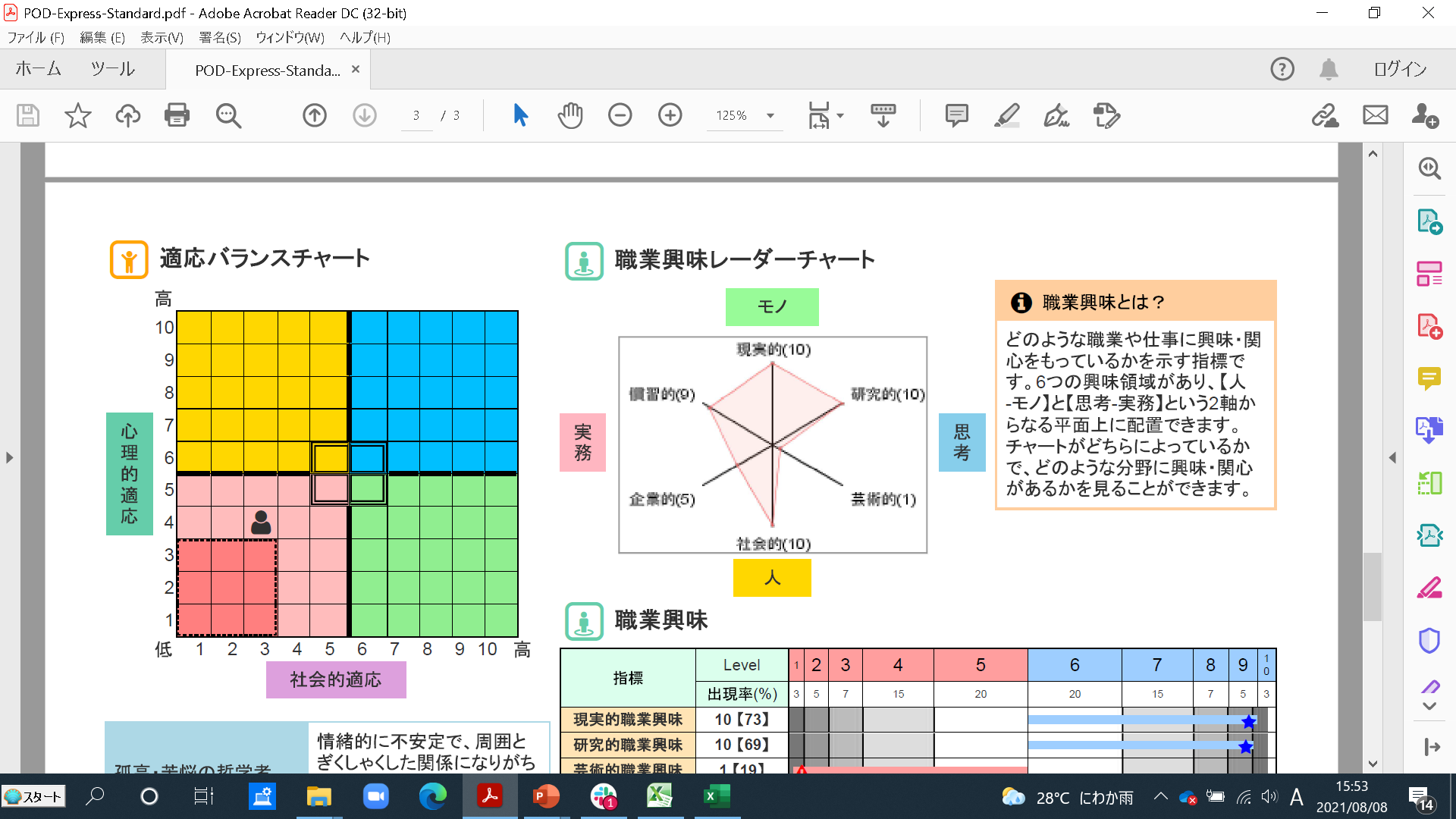 職業興味は、レーダーチャートで「可視化」が可能です。興味の無い職業分類を与えることにより、ストレスを感じます。興味のある職業であれば、ストレスを感じません
Copyright(c) Seiji  Norihama .２０２０-２０２１,　All Rights Reserved
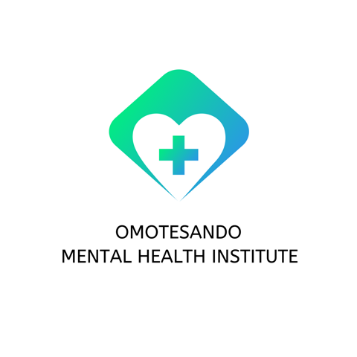 12．職業興味
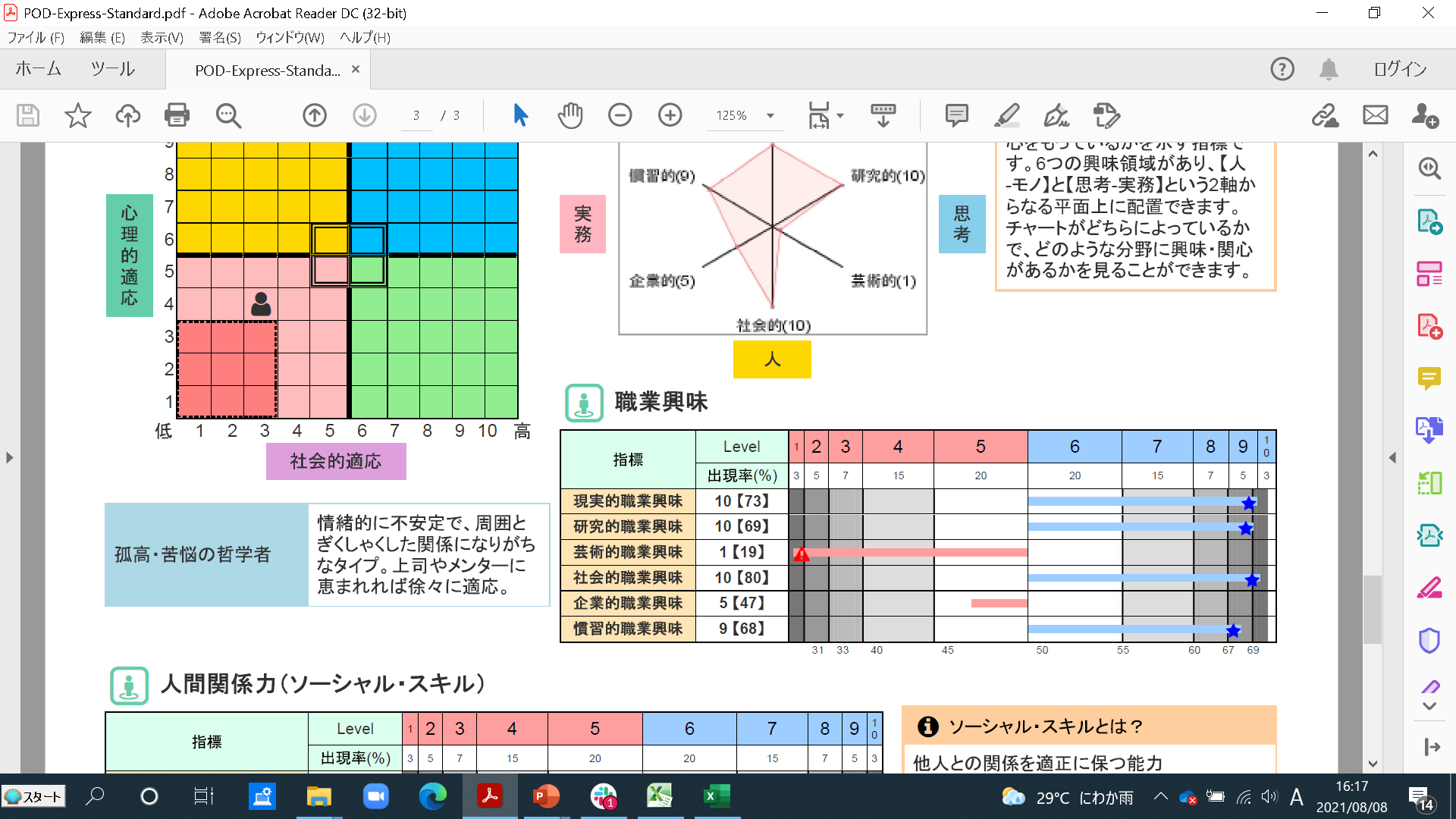 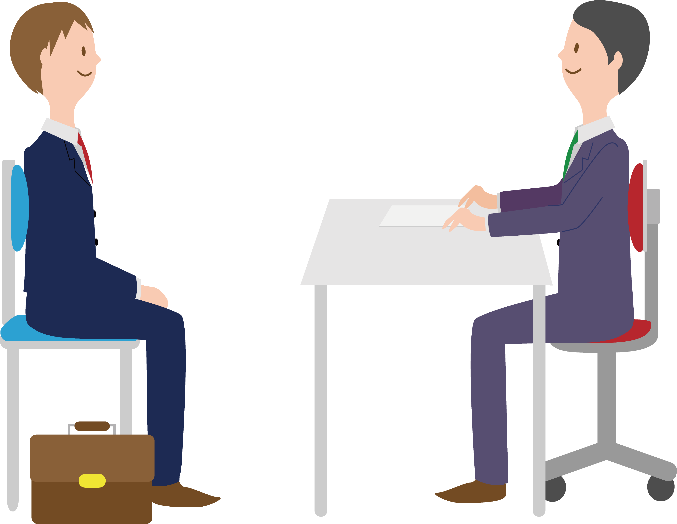 適性（興味）のある職種に就けるかどうかで、ストレス度合いは変わる
Copyright(c) Seiji  Norihama .２０２０-２０２１,　All Rights Reserved
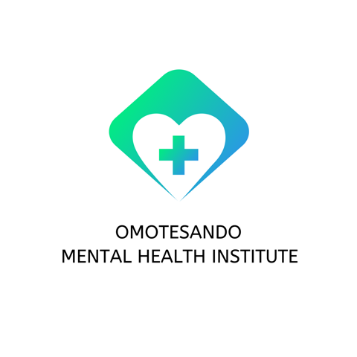 13．人間関係力
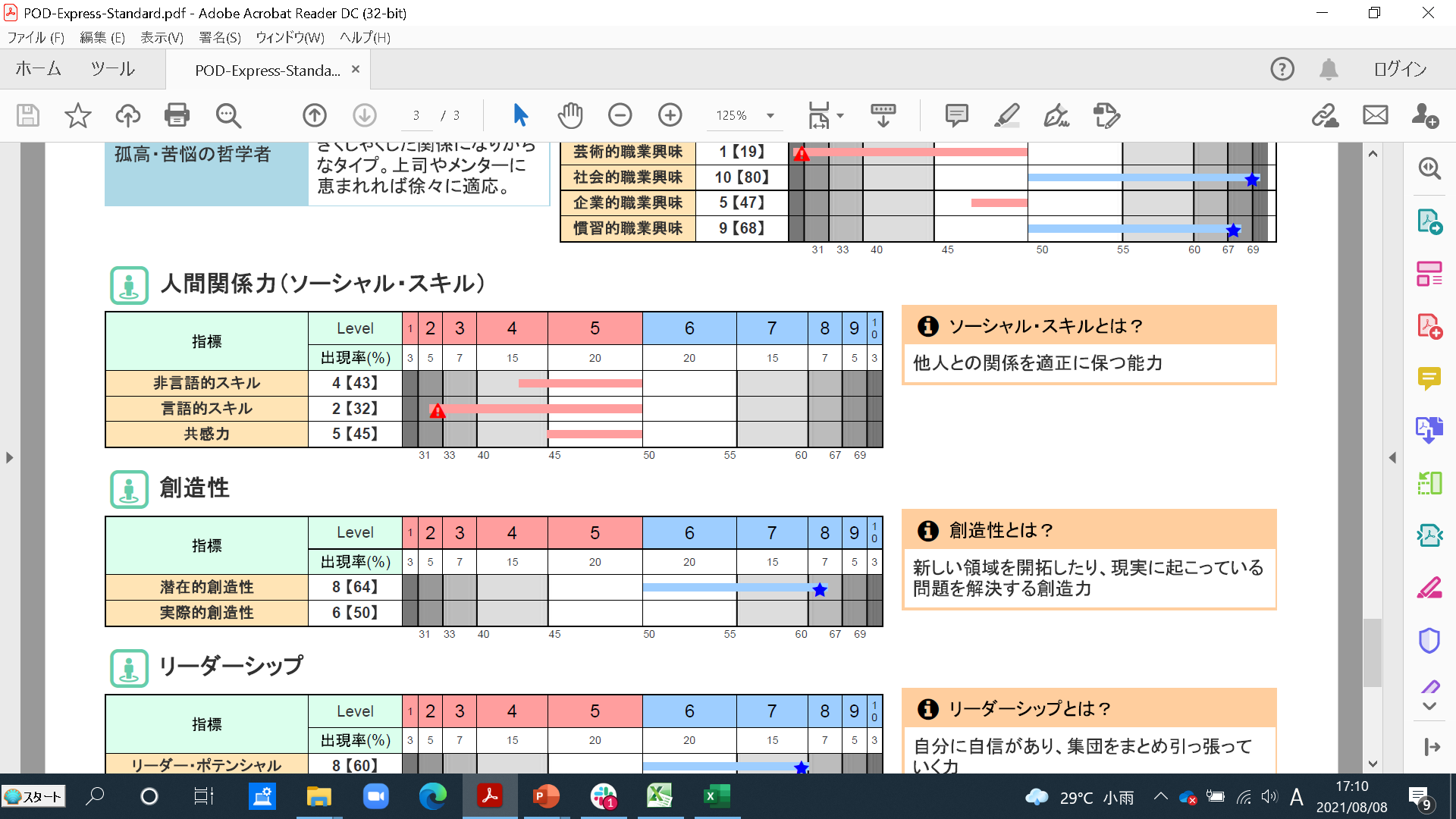 人間関係力も、可視化が可能で本来受検者がもつソーシャルスキルです
Copyright(c) Seiji  Norihama .２０２０-２０２１,　All Rights Reserved
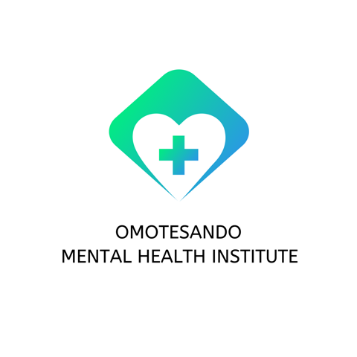 13－１．創造性
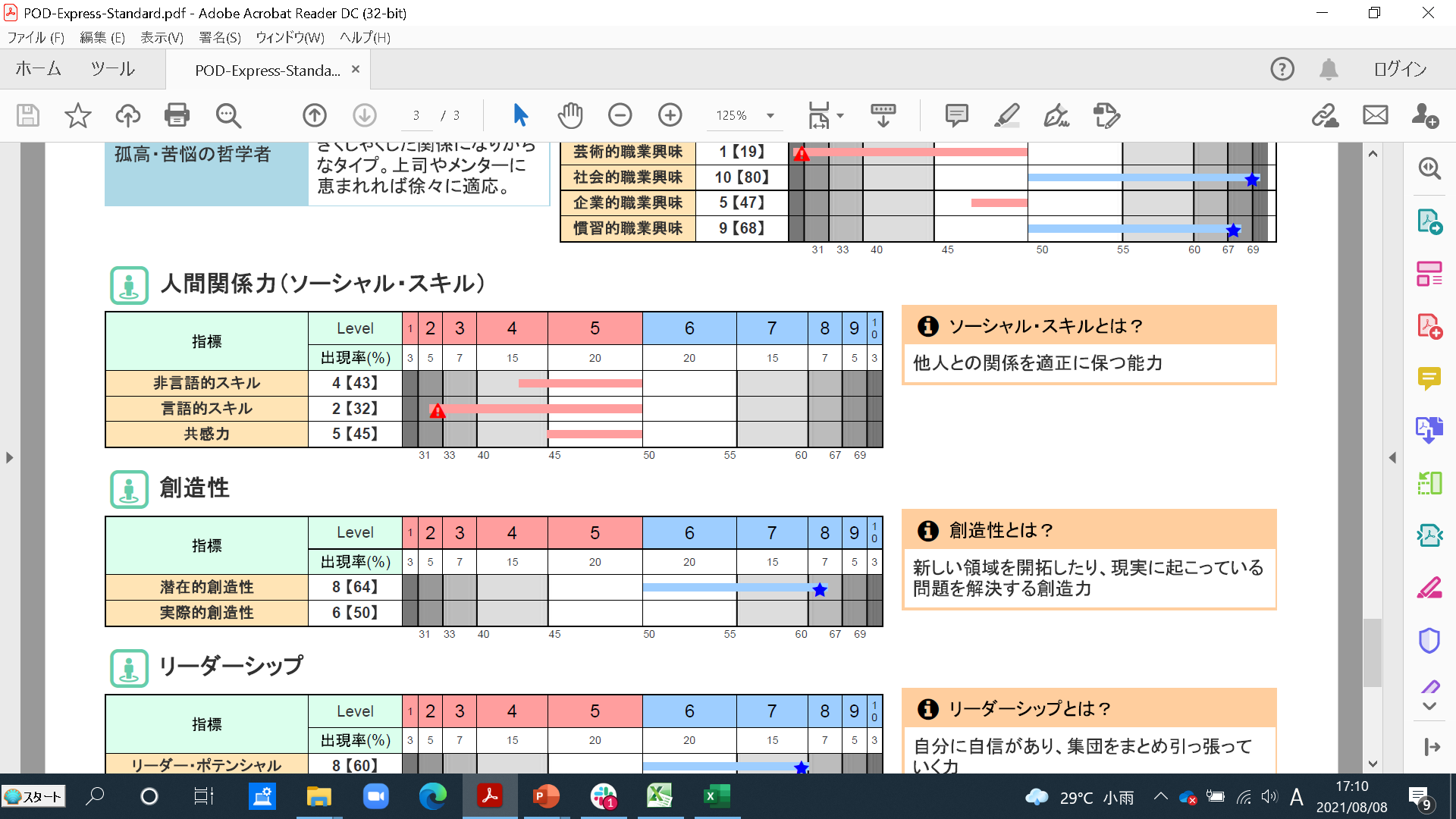 潜在的（実際的）な創造力が高いと、ストレスは感じないが、低いとストレスを感じる
Copyright(c) Seiji  Norihama .２０２０-２０２１,　All Rights Reserved
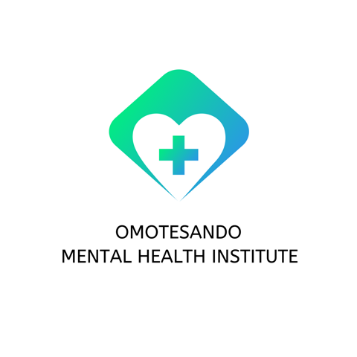 13－２．リーダーシップ
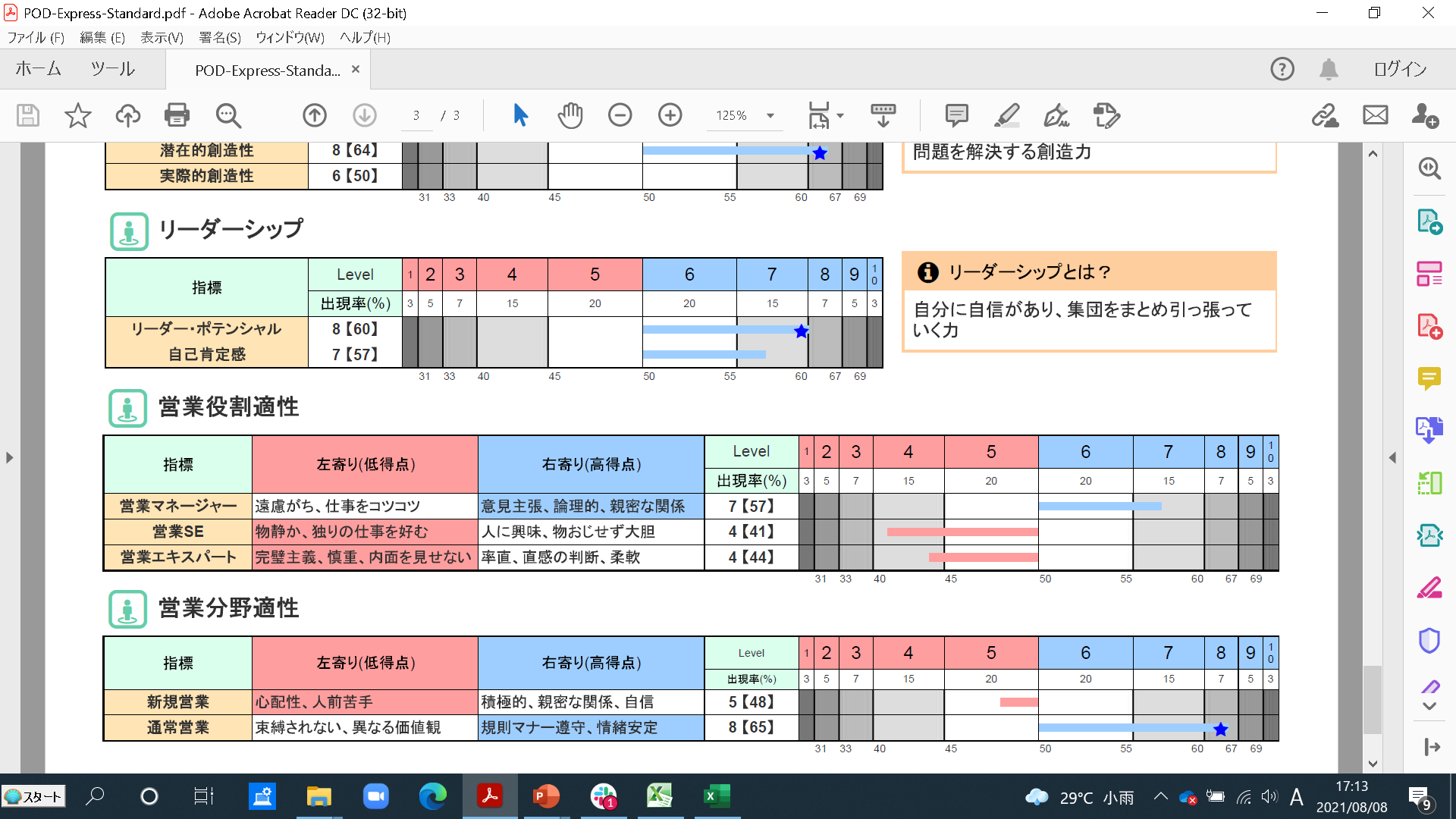 自己肯定感（効力感）・・SE　⇔　自分に対してどれぐらい自信を持ち、自分を大切に考えているか、あるいは自分を肯定的に見ているか、否定的に見ているかの度合いを現す概念。成功体験に基づいた自信があり、「仕事はある程度は時の運だからしかたない」と考える
Copyright(c) Seiji  Norihama .２０２０-２０２１,　All Rights Reserved
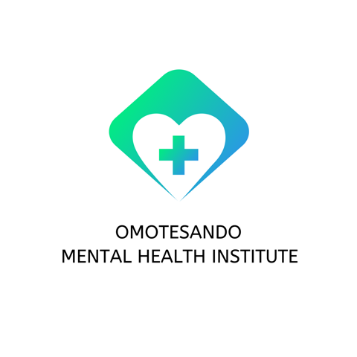 13－3．営業役割適性
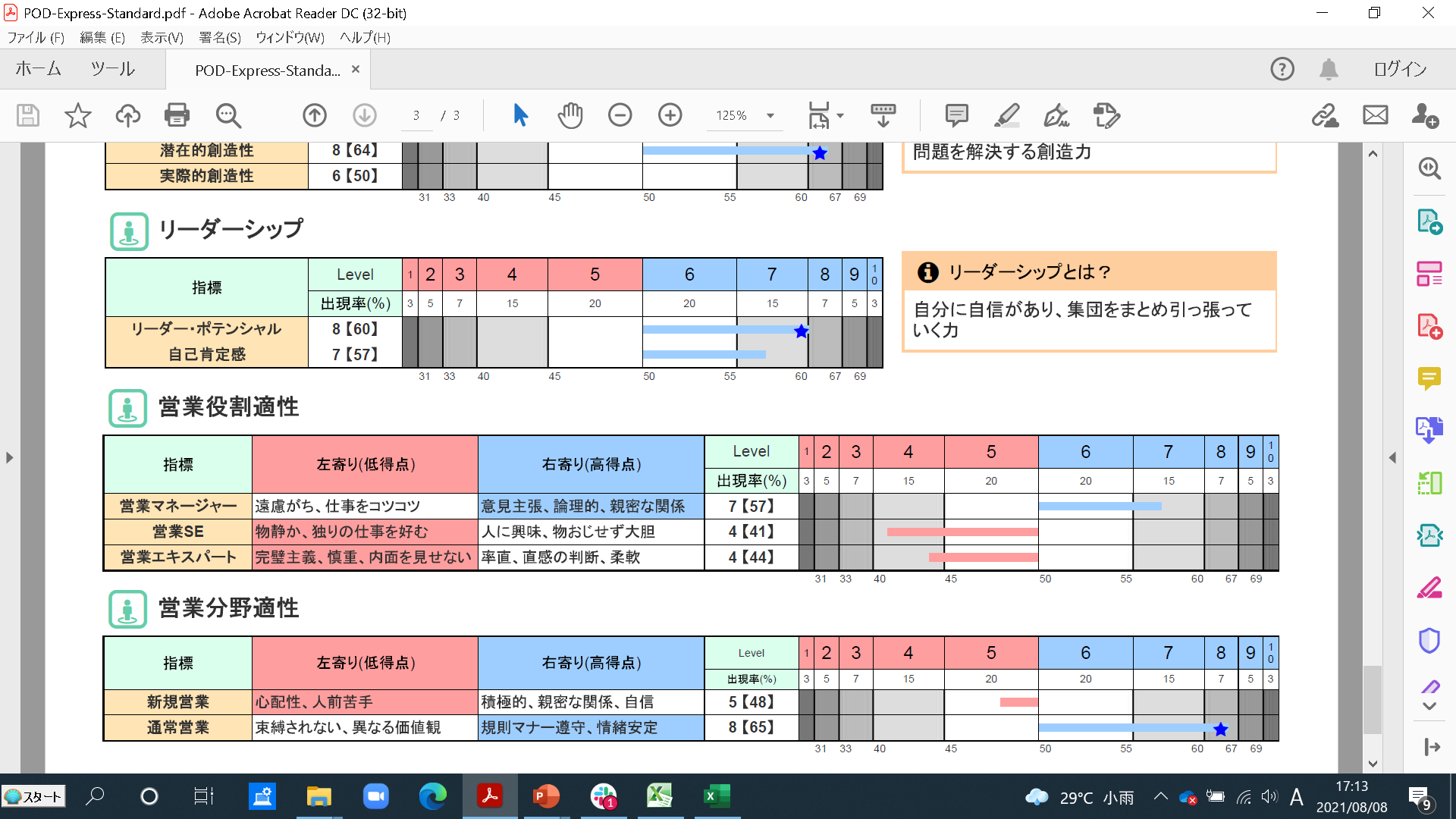 営業も多種多様な業態があり、その業態に合わせて「営業適性」で判断します。潜在的な能力を可視化しています
Copyright(c) Seiji  Norihama .２０２０-２０２１,　All Rights Reserved
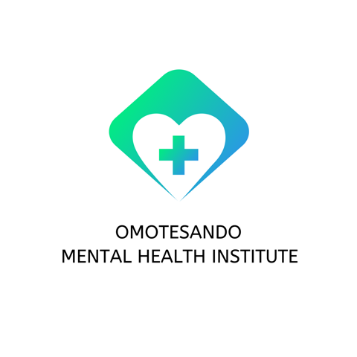 13－4．営業分野適性
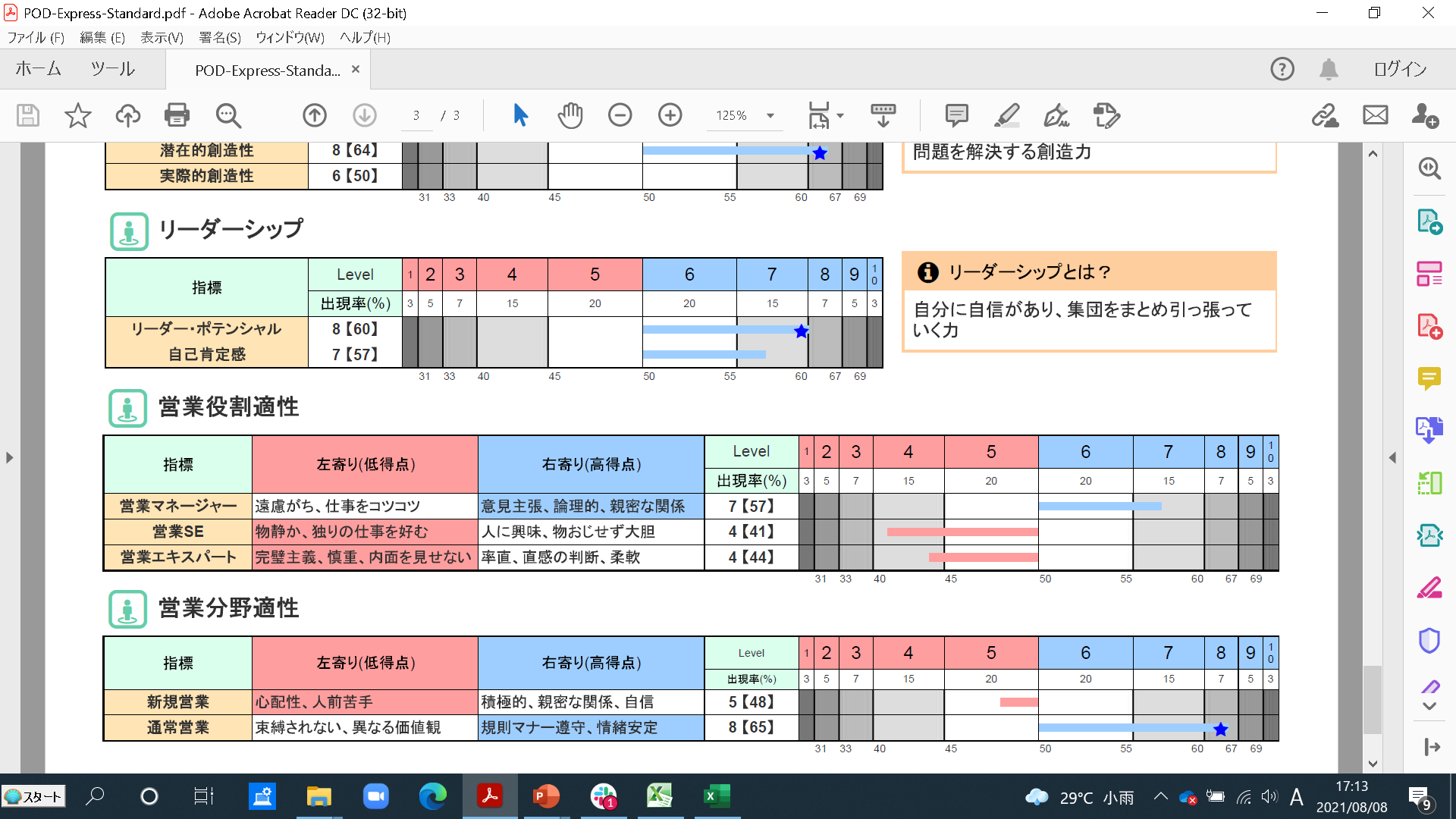 営業分野における「新規顧客開拓型」か「固定顧客ルートセールス型」かを可視化します。新規顧客開拓型の適性が高い受検者が、固定顧客ルートセールス型の営業をすると、ストレスが高くなる可能性があります
Copyright(c) Seiji  Norihama .２０２０-２０２１,　All Rights Reserved
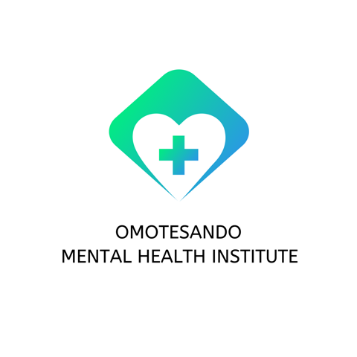 ご清聴ありがとうございました
表参道メンタルヘルス研究所
　主任研究員　乘 浜　誠 司
2021年版　Ver1.0
Copyright(c) Seiji  Norihama .２０２０-２０２１,　All Rights Reserved